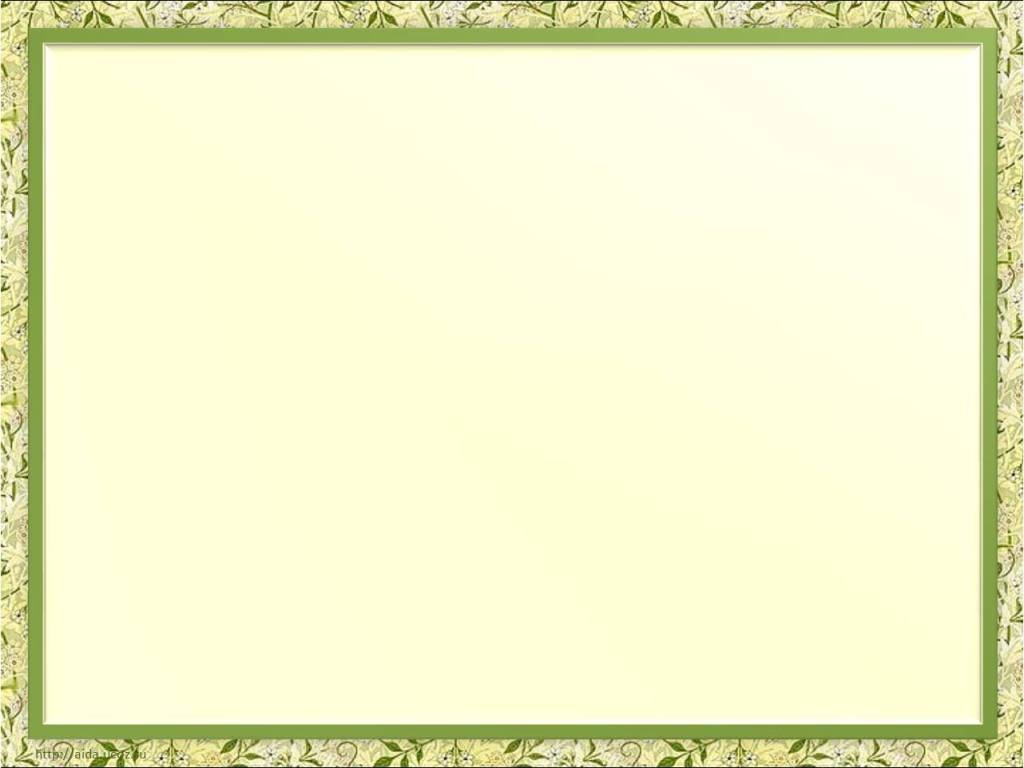 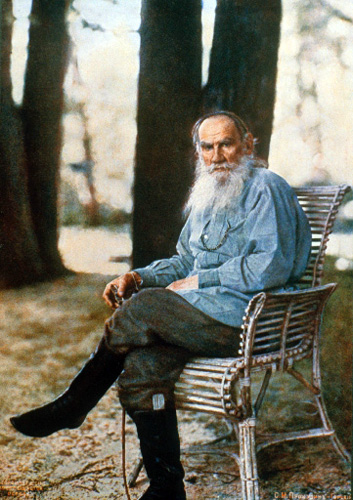 Лев    Николаевич Толстой 
(1828-1910)
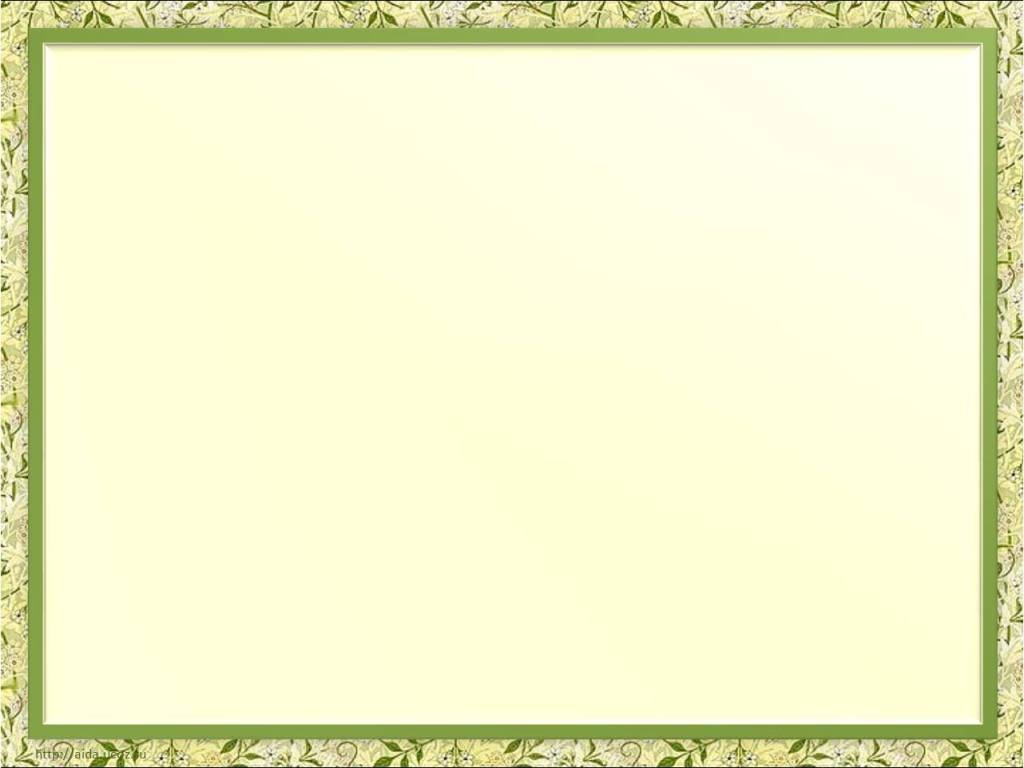 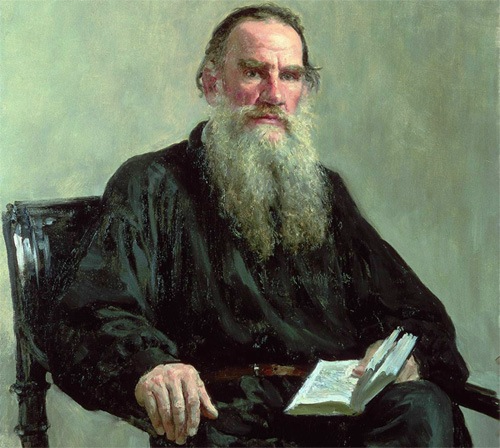 Толстой Лев Николаевич родился 28 августа в имении Ясная Поляна Тульской губернии.
 По происхождению принадлежал к древнейшим аристократическим фамилиям России. Получил отличное домашнее образование и воспитание.
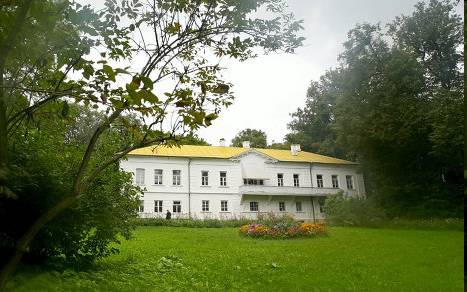 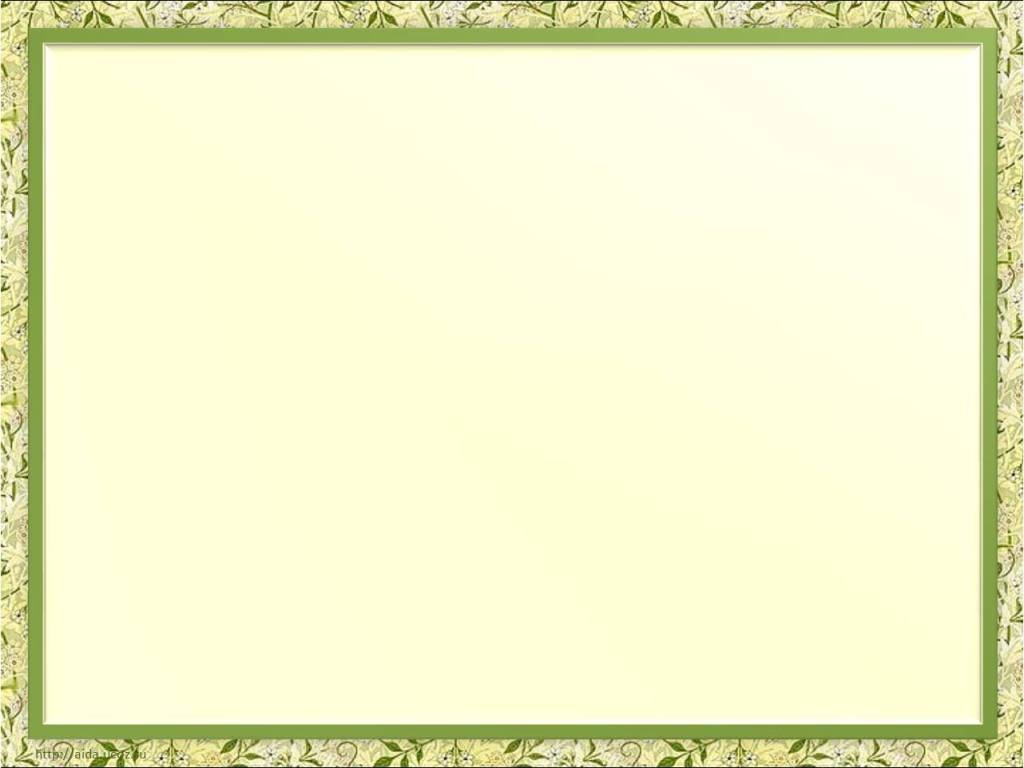 Детство писателя
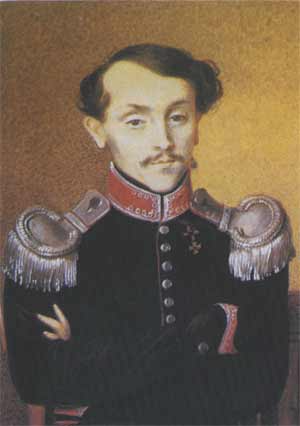 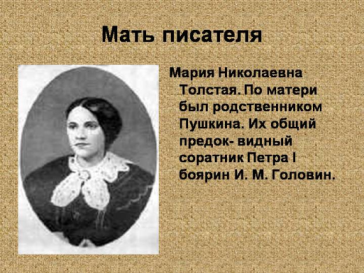 Мать 
княжна Мария Николаевна 
Волконская
Отец 
граф Николай Ильич 
Толстой
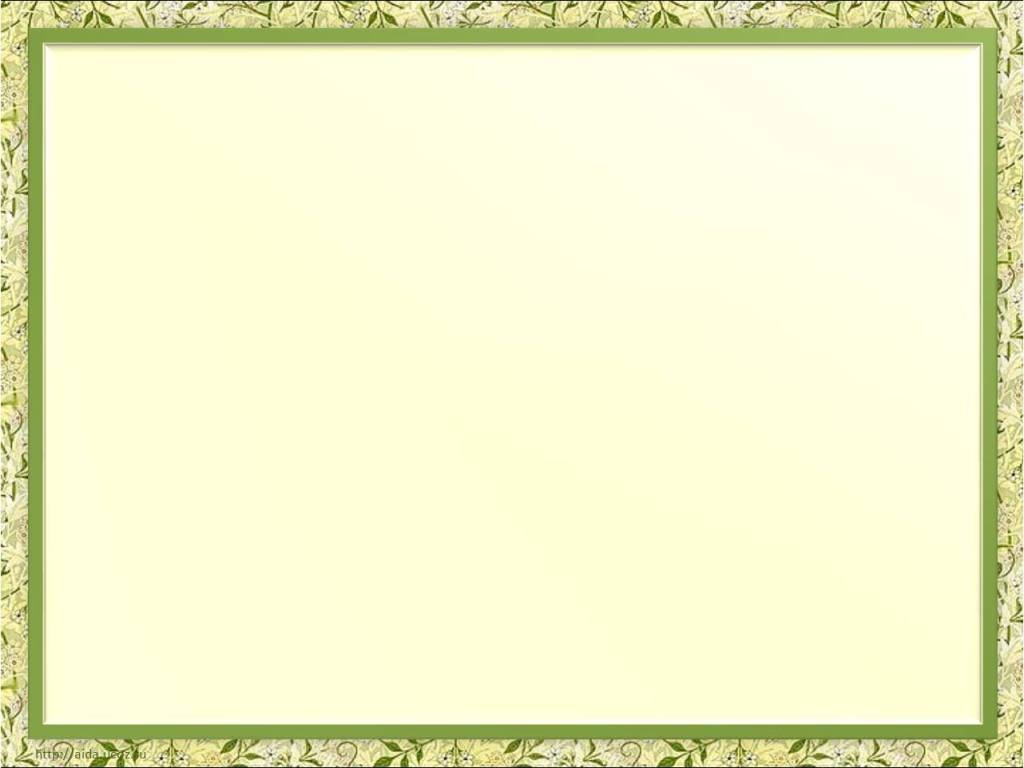 Народная школа
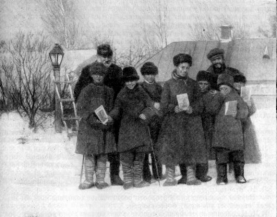 В 1859г. Лев  Толстой открыл в деревне школу для крестьянских детей  Ясной Поляны.
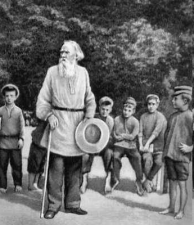 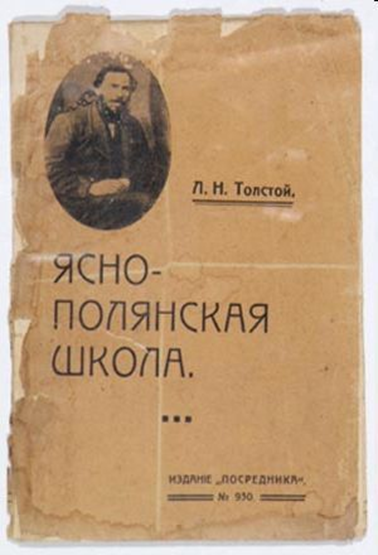 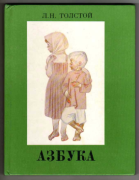 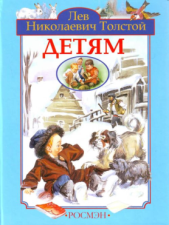 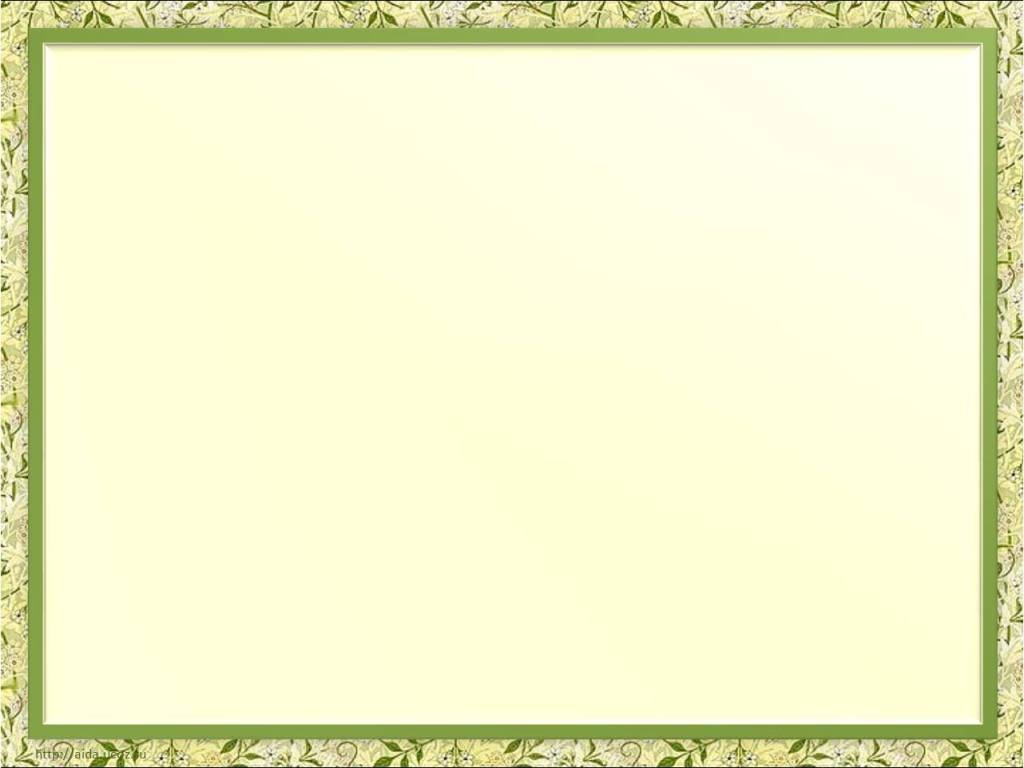 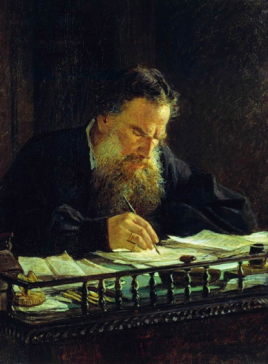 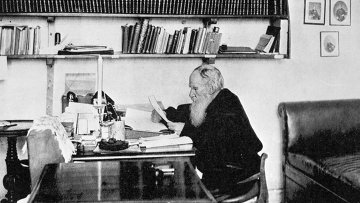 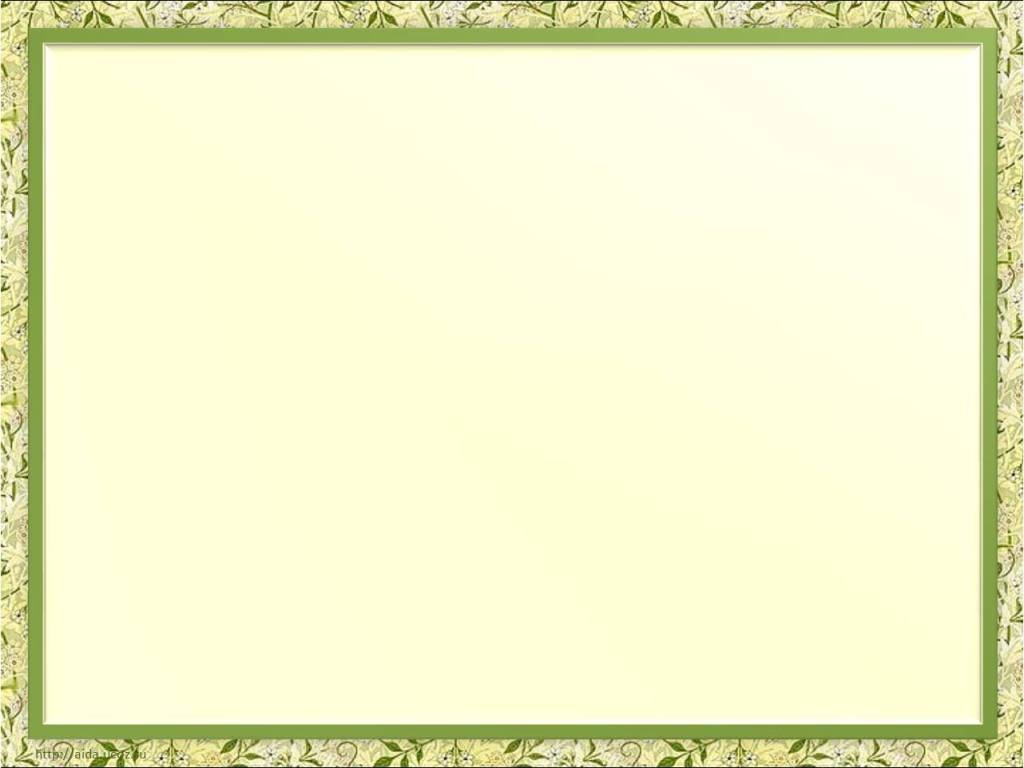 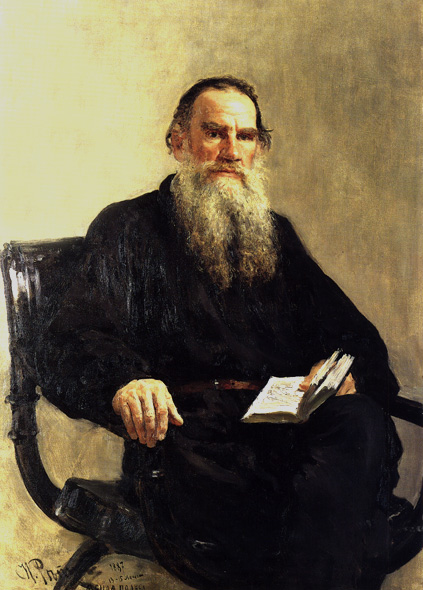 Всю свою жизнь Л. Н. Толстой пополнял свои знания
и был высокообразованным человеком. В своих произведениях Л. Н. Толстой говорил, что человеком может называться только тот , кто трудится, кто делает добро другим людям, кто честно исполняет свой долг. Стыдно , недостойно человека жить чужим трудом.
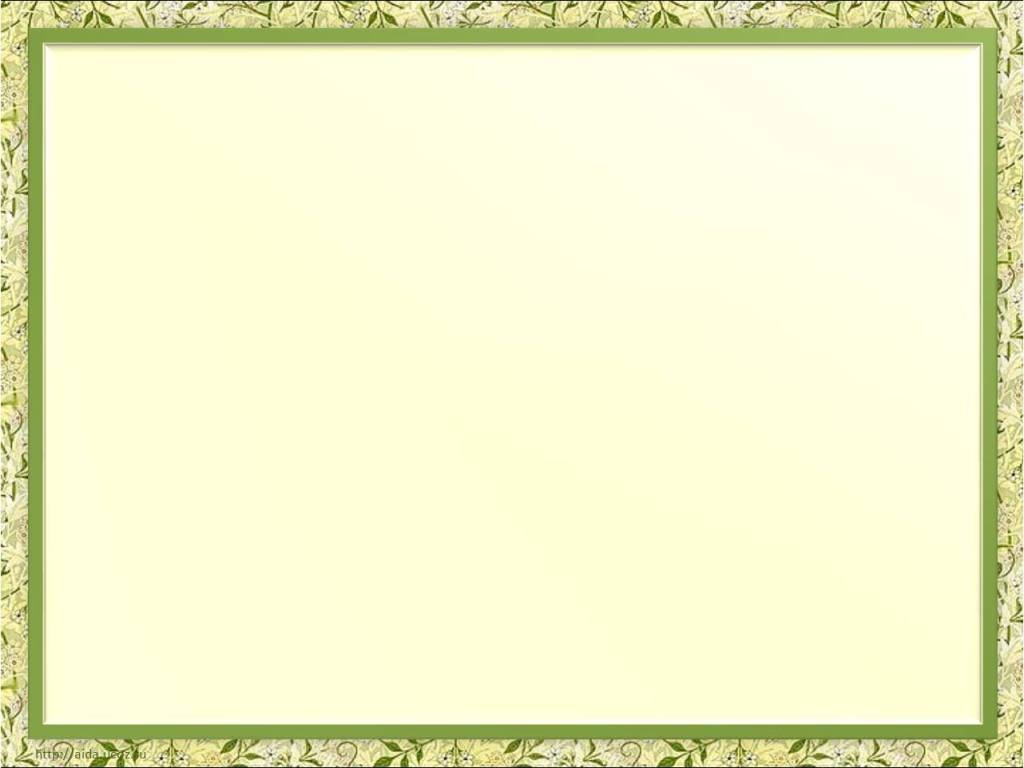 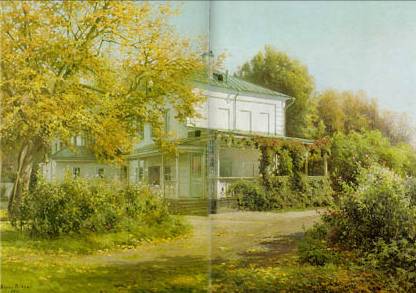 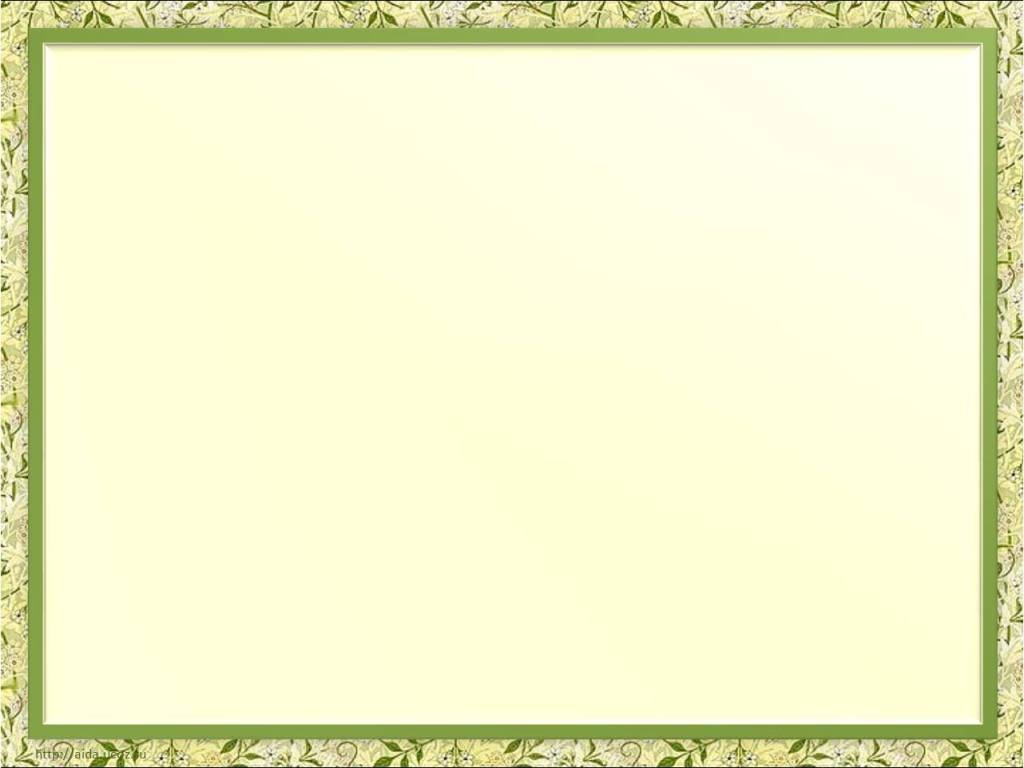 Словарная работа
Од-но-ю о-сень-ю – одною осеньюПо-ди-ви-лись - подивились  Не-сколь-ко - несколькоПе-ре-кла-ды-ва-ли-перекладывали
Не у-бы-ло – не убыло
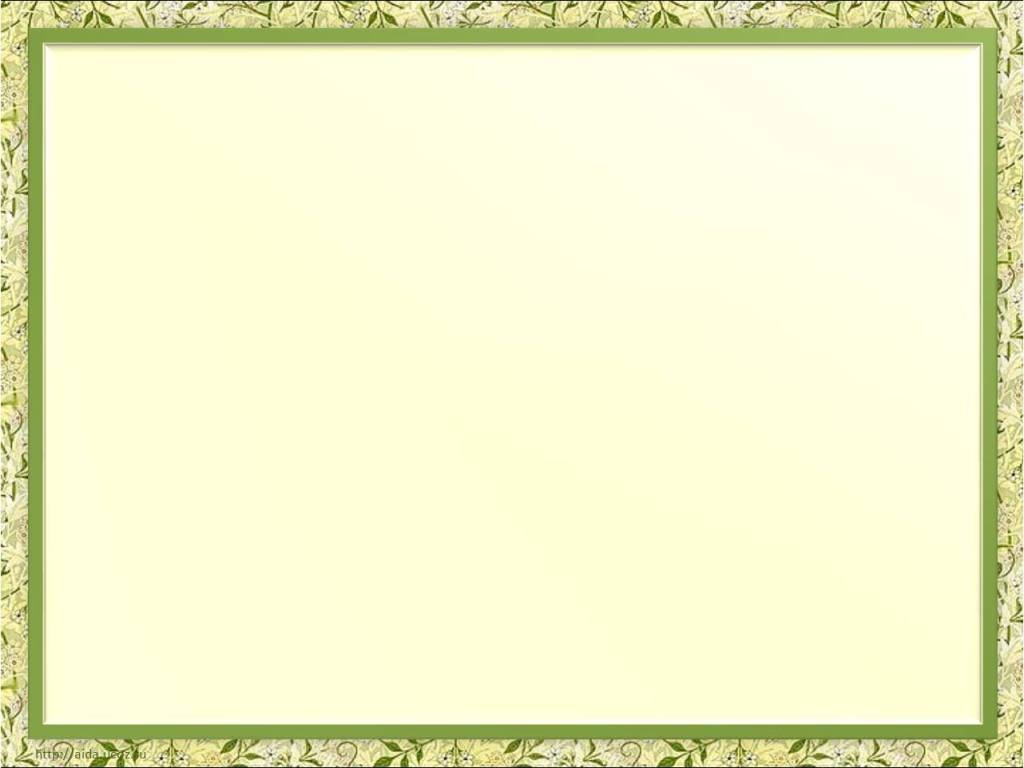 План
Братья и их семьи.
2) Сбор урожая.
3) Чудеса с зерном.
4) Удивление братьев.
5) Крепкая братская любовь.
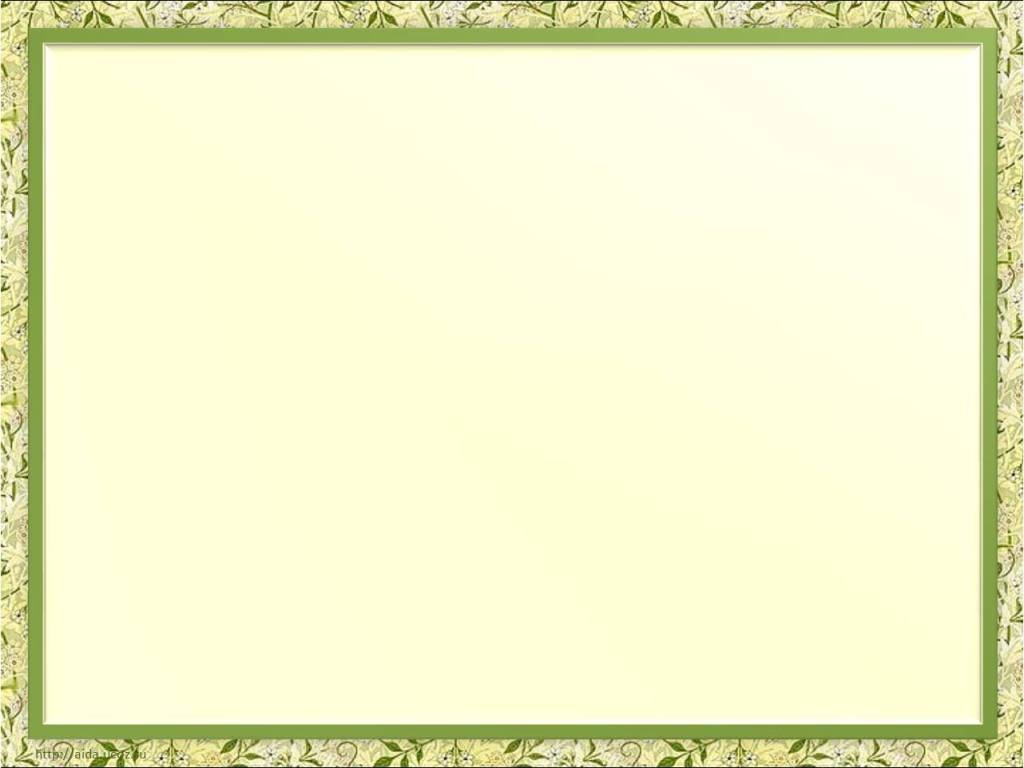 С кем хлеб-соль водишь, на того и походишь.
Деревья смотри в плодах, а людей смотри в делах.В чьей семье лад, тот и богат.
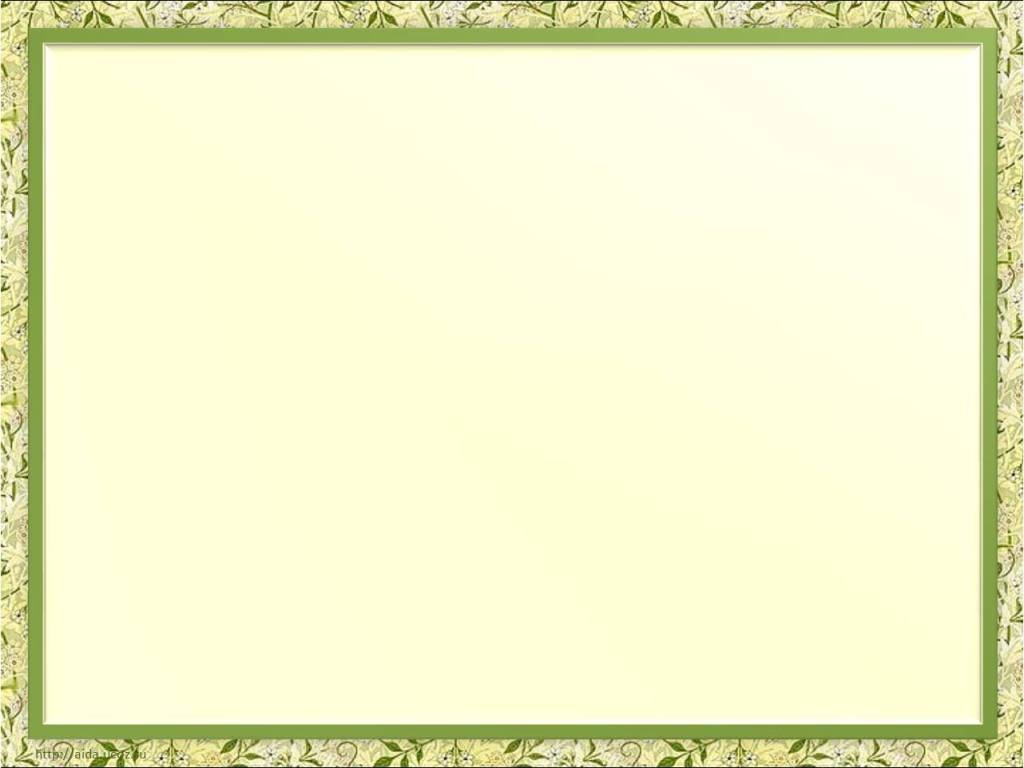 Спасибо за урок!
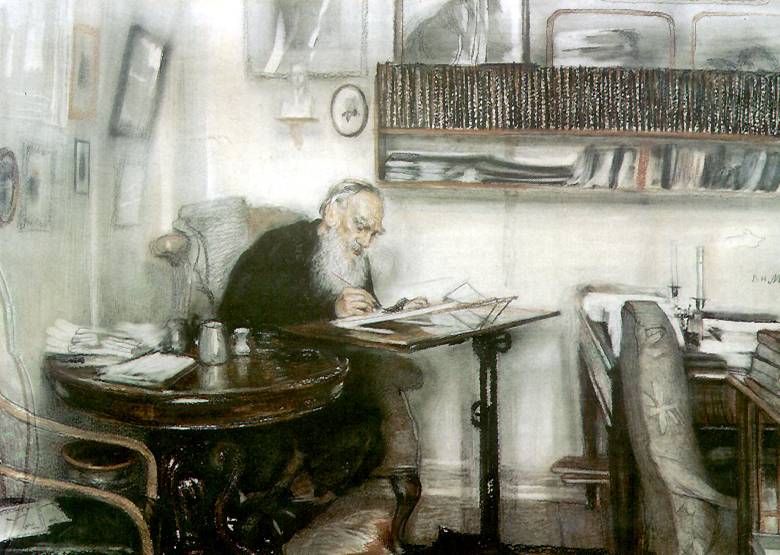